PELLETIZATION MANUFACTURING TECHNIQUES
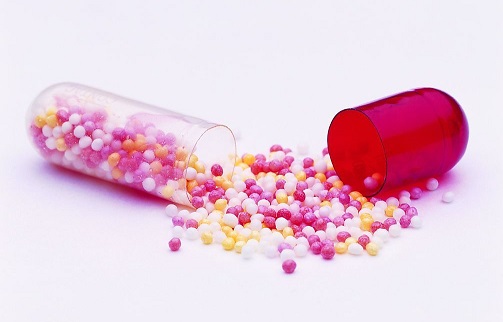 DEFINITION
Small agglomerates of powder/granules that have a spherical shape, high flowability and a size range from (0.5mm-2mm), less dose dumping and GIT irritation.
‹#›
Advantages and disadvantages?
‹#›
MAIN MANUFACTURING TECHNIQUES
Freeze pelletization
Extrusion-spheronization
Layering
Cryopelletization
‹#›
FREEZE PELLETIZATION
‹#›
Parameters? 
The liquid in the column?
‹#›
Nozzles
Column
Droplets
Temperature
Height
Miscibility
Number
Inert
Density
‹#›
LAYERING
Powder layering
‹#›
‹#›
PARAMETERS AFFECTING LAYERING
Rate of addition
Binder
Water solubility
‹#›
Dry mixing
EXTRUSION-SPHERONIZATION
Drying and screening
Wet massing
Spheronization
Extrusion
‹#›
EXTRUDER
‹#›
SPHERONIZER
‹#›
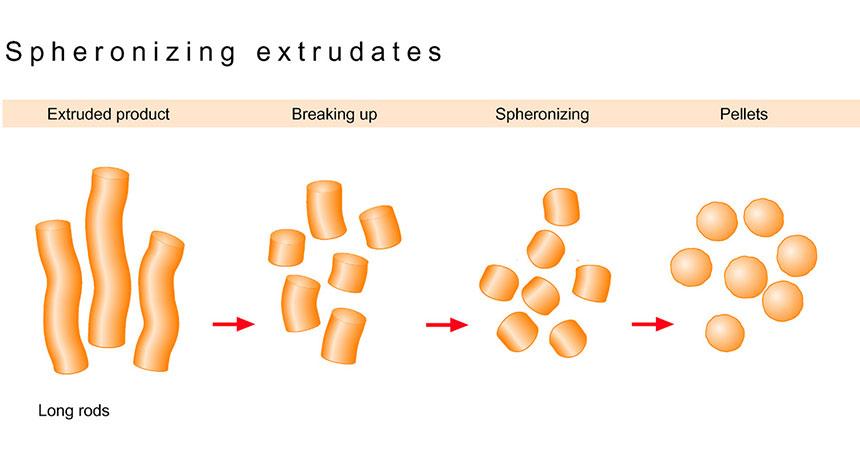 ‹#›
FACTOR AFFECTING EXTRUSION-SPHERONIZATION
Rate of drying
Diameter of extrudate
Porosity
Size of pellets
Density
‹#›
CRYOPELLETIZATION
Solution, suspension or emulsion droplets of drug and excipients
Liquid nitrogen (-160Cº) the solidifying medium
Rapid heat transfer from droplets to liquid nitrogen
‹#›
Formulation variables
Equipment variables
Process variables
FACTORS AFFECTING CRYOPELLETIZATION
Surface tension
Distance between plate and reservoir
Diameter
Amount of liquid nitrogen
Agitation
‹#›
FACTORS AFFECTING PALLETIZATION TECHNIQUE
Moisture content
Rheological characteristics
Solubility of excipients and API
Pelletizing fluid 
Physical properties of starting material
Speed of spheronizer
Extrusion screen
‹#›
REFERENCES
Amita A. Ahir1, Sachin S. Mali2, Ashok A. Hajare1, Durgacharan A. Bhagwat1, Prasad V. Patrekar, Pelletization Technology: Methods and Applications – research journal of pharmacy and technology. 2015
K. Srinivasarao*, K. Sai Lakshmi Jyothirmai and N. Rama Rao, PELLETS AND PELLETIZATION TECHNIQUES, international journal of research in pharmacy and chemistry. 2017
K.Suresh2, K.Vijayasree3,Devanna Murthy V. R. Sirisha. Recent Advances in Pelletization Techniques. Internatiol journal of pharmaceutical sciences review and research. 2014
‹#›
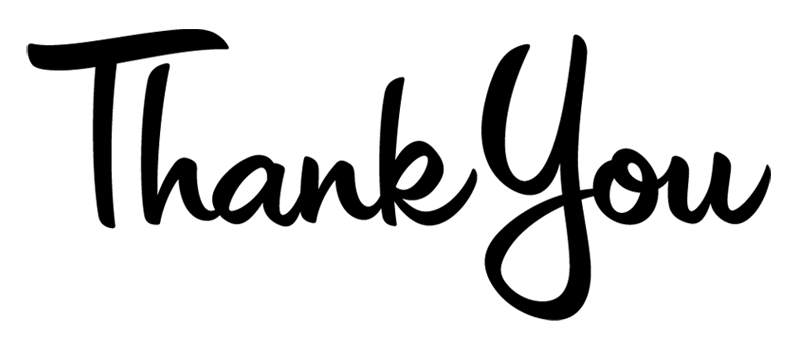 ‹#›